Меня зовут Мирослава и мне 13 лет. Я живу в городе Удомля. Я здесь родилась, ходила в детский садик, а теперь учусь в самой замечательной школе, гимназии №3. С детства я была любознательным и интересующим ребенком. Родители во всём меня поддерживали: водили в различные студии, занимались со мной дома, путешествовали. В 4 года я занималась танцами, но потом мы с родителями приняли решение перейти в спорт. 
     Меня заинтересовала художественная гимнастика, так как это сочетание спорта и искусства. Гимнастика учит меня быть сильной, смелой, даёт возможность формировать мой характер. Благодаря ей я укрепляю свою силу воли, физическую силу, учусь ставить перед собой цель и до конца бороться за её достижение. Художественная гимнастика позволила стать мне уверенной, научила брать ответственность за себя. Она научила меня справляться со своим волнением. Это умение пригодилось мне, когда я выступаю перед публикой с какими-либо проектами. 
     В школе мне интересны: математика, физика и английский язык. Математика привлекает меня своей чёткостью, определенным порядком. Уже 3 года подряд я участвую в муниципальных олимпиадах. Сначала я заняла призовое место, а 2 года подряд я являюсь победителем. При этом у меня есть успехи и в гуманитарном направлении: в русском языке, обществознании, английском языке.  В нашей гимназии открыт Атомкласс проекта «школа Росатома» . Я активно участвую в конкурсах сети атоккласса.
     В этом учебном году я в составе команды нашей школы участвовала в метапредметной олимпиаде. Мы прошли муниципальный отбор и отправились в г.Заречный  Это было незабываемо, интересно и очень полезно для меня. 
     Я считаю, что детство – это время огромных возможностей, чтобы попробовать себя в разных направлениях.  От посещения ВДЦ «Орлёнок» я ожидаю: новых знакомств, знаний, открытий, впечатлений. Я понимаю, что расширит это мои горизонты, а в дальнейшем позволит принять решение о выборе профессии.
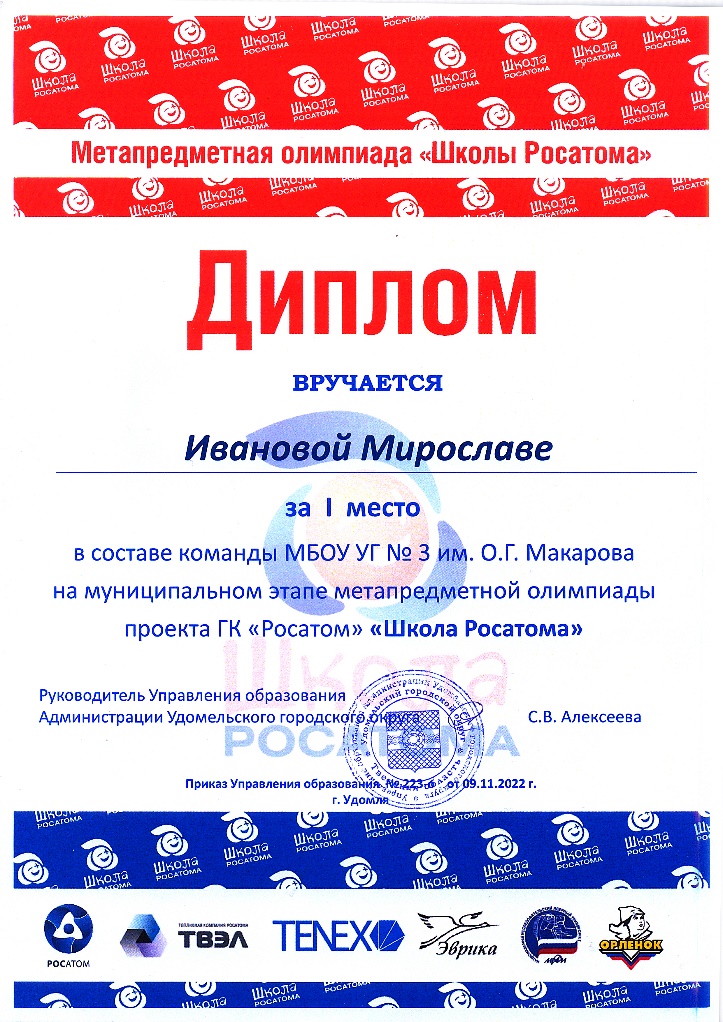 Диплом за I место в составе команды 
МБОУ УГ№3 им.О.Г.Макарова 
на муниципальном олимпиады проета
ГК «Росатом» «Школа Росатома», ноябрь,2022г.

2. Диплом за II место в межрегиональном 
образовательным  профориентационном 
Проекте «АТОМ ГЛОСС», 2023г.

3.  Диплом участника сетевого командного
образовательного события «Геометрия
 равновесия» в рамках программы
 «Атомклассы»  проекта «Школа Росатома». 
20-25 марта 2023 года.
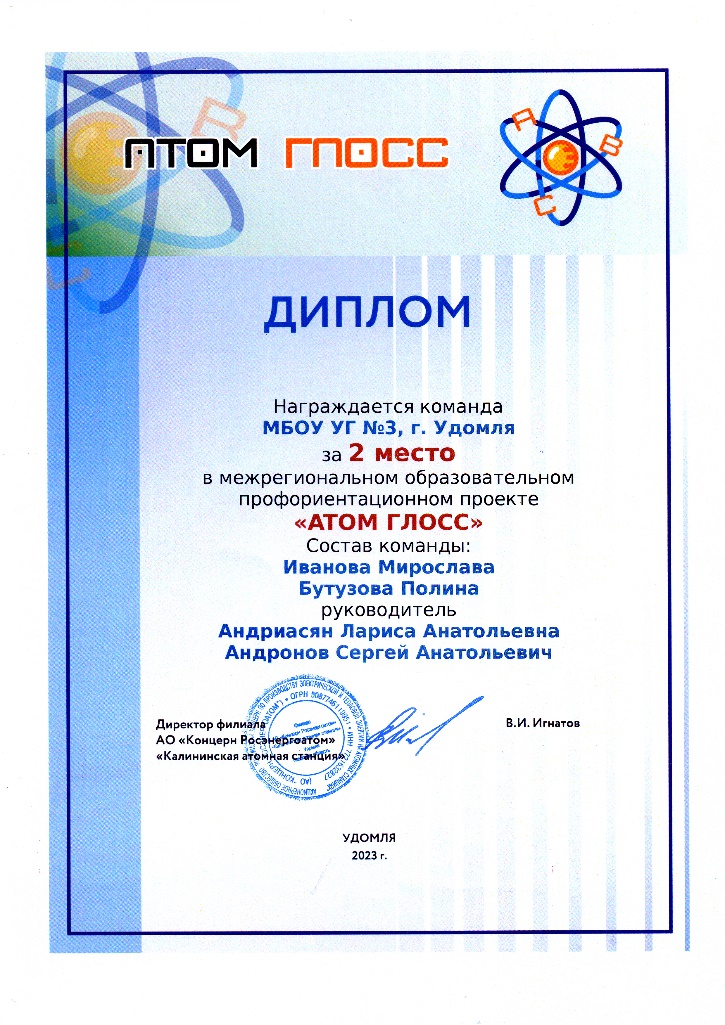 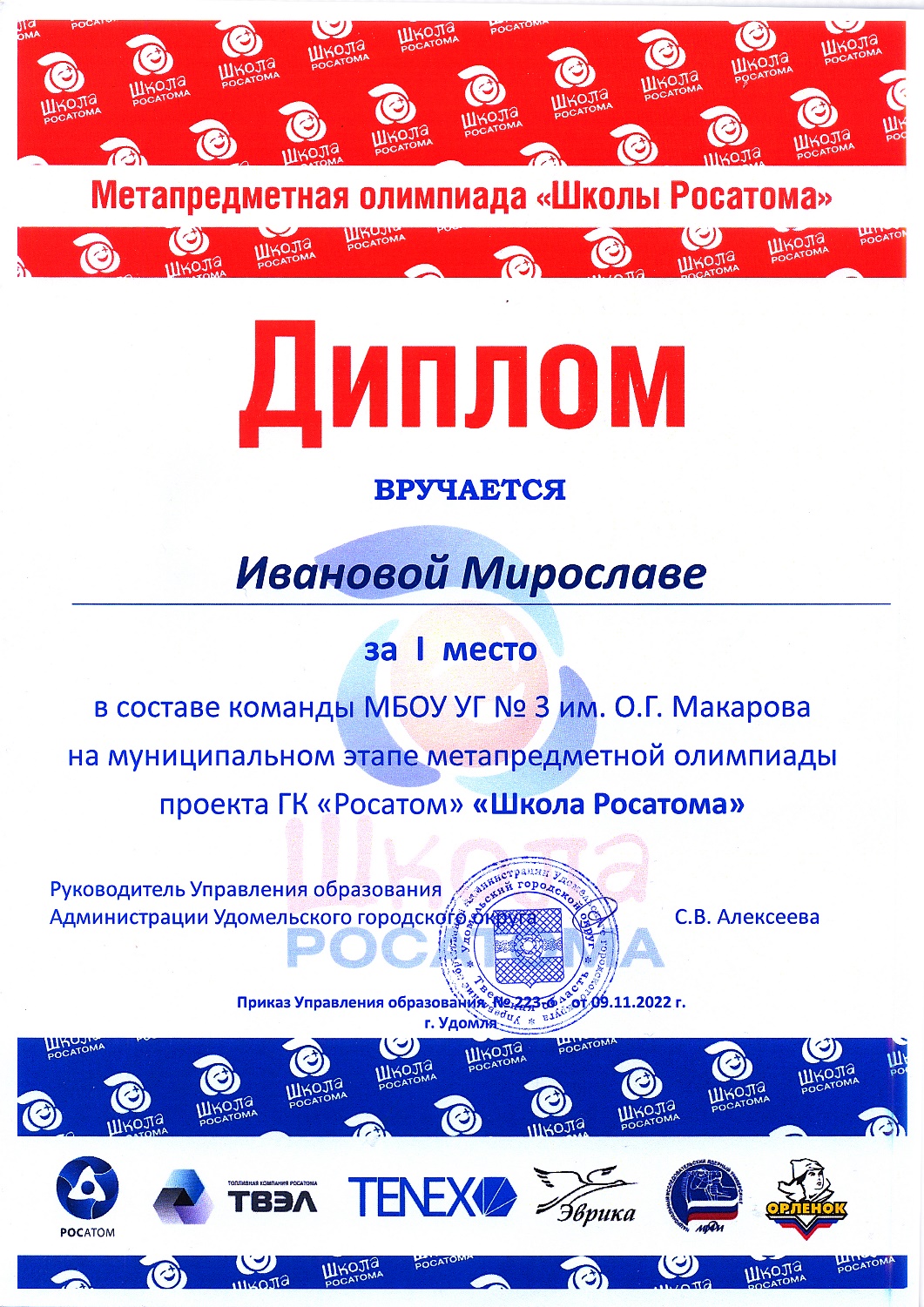 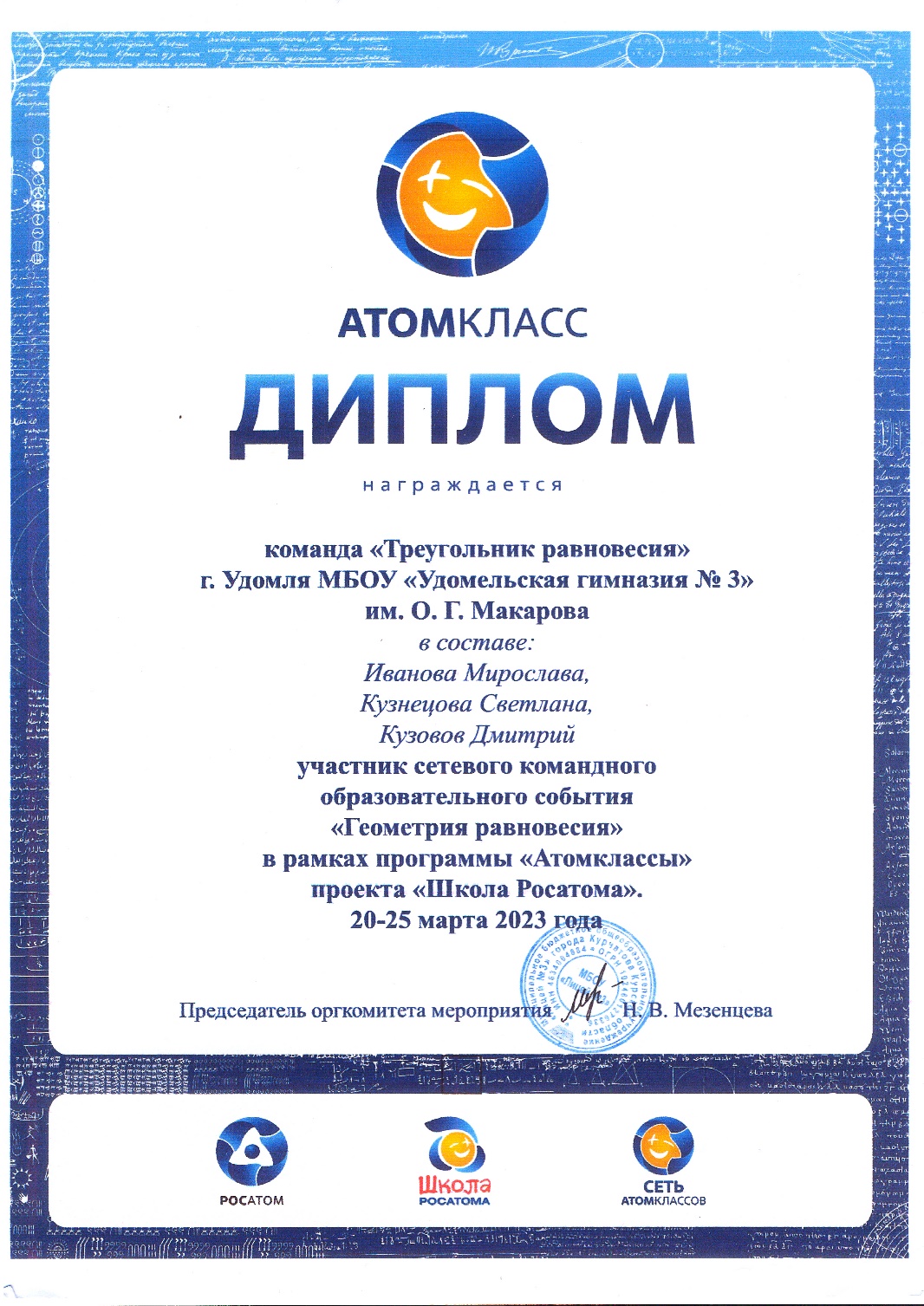